Шаг 1: Зайдите в свой личный кабинет, нажав профиль на главной странице сайта НИУ ВШЭ
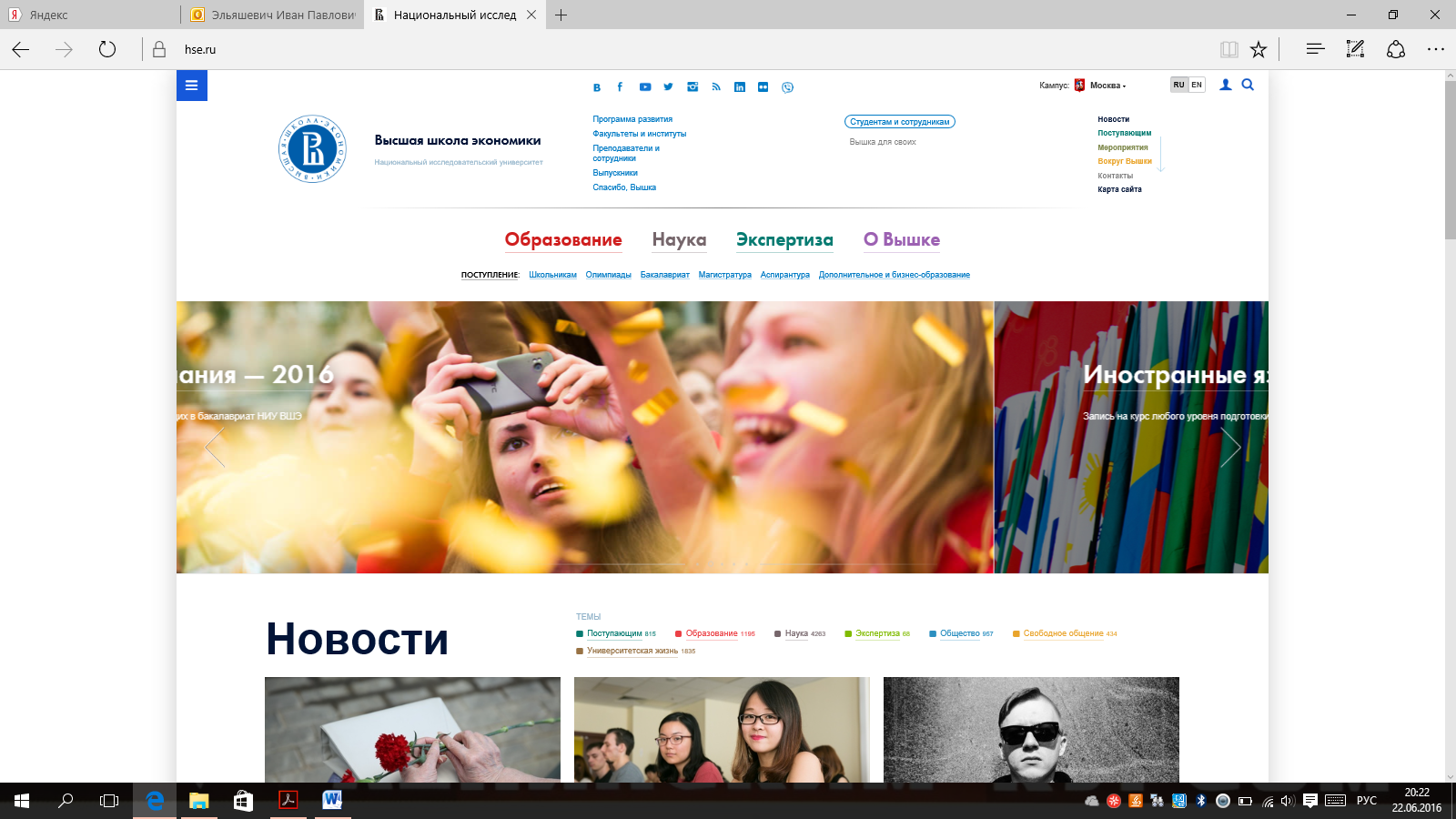 Шаг 2: Нажмите на вкладку «Заявки и отчеты» и в правом нижнем углу выберете «Заявка на учебную дисциплину с участием учебных ассистентов» «Подача и управление заявками»
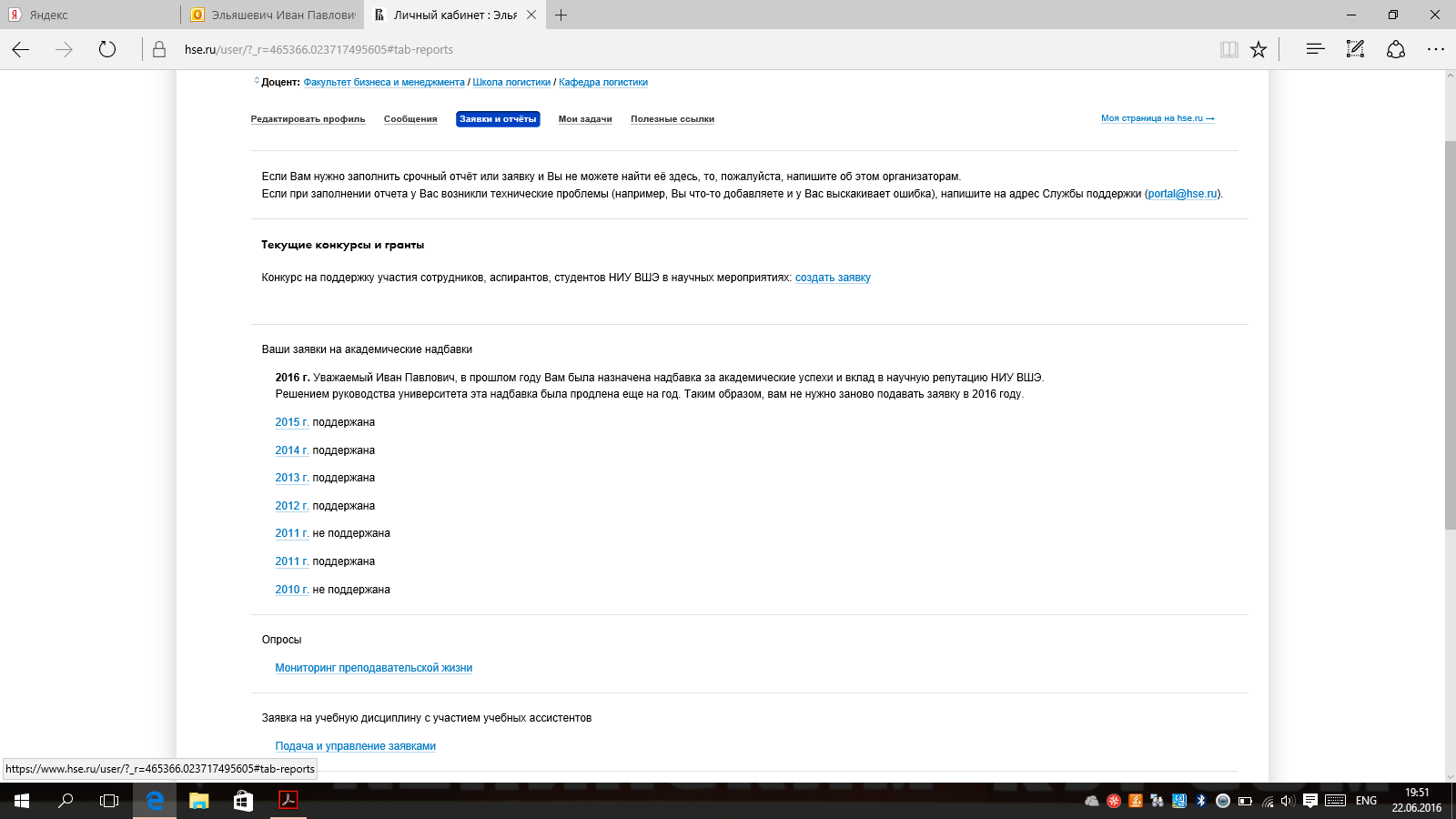 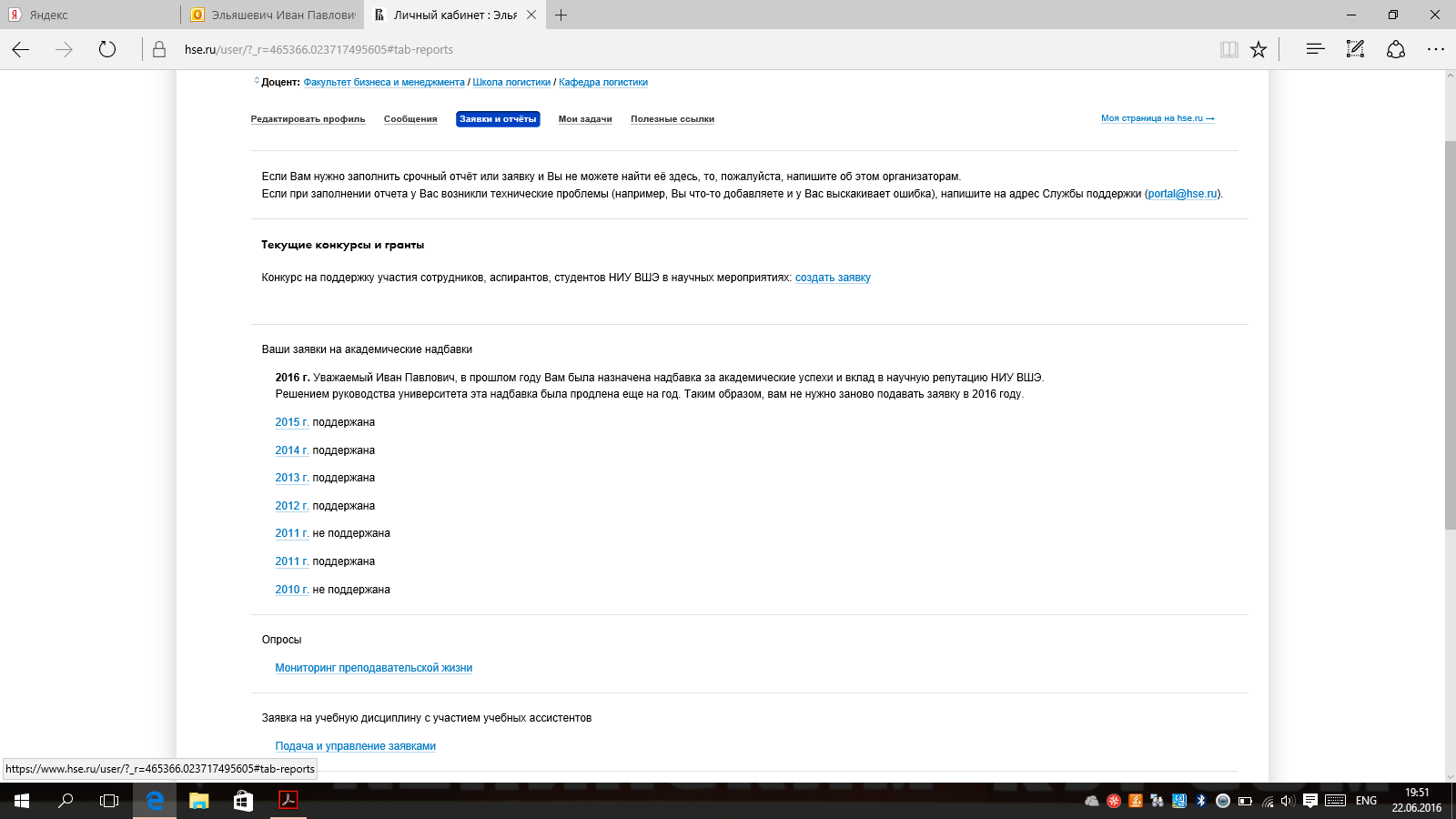 Шаг 3: Нажмите «Создать новую заявку»
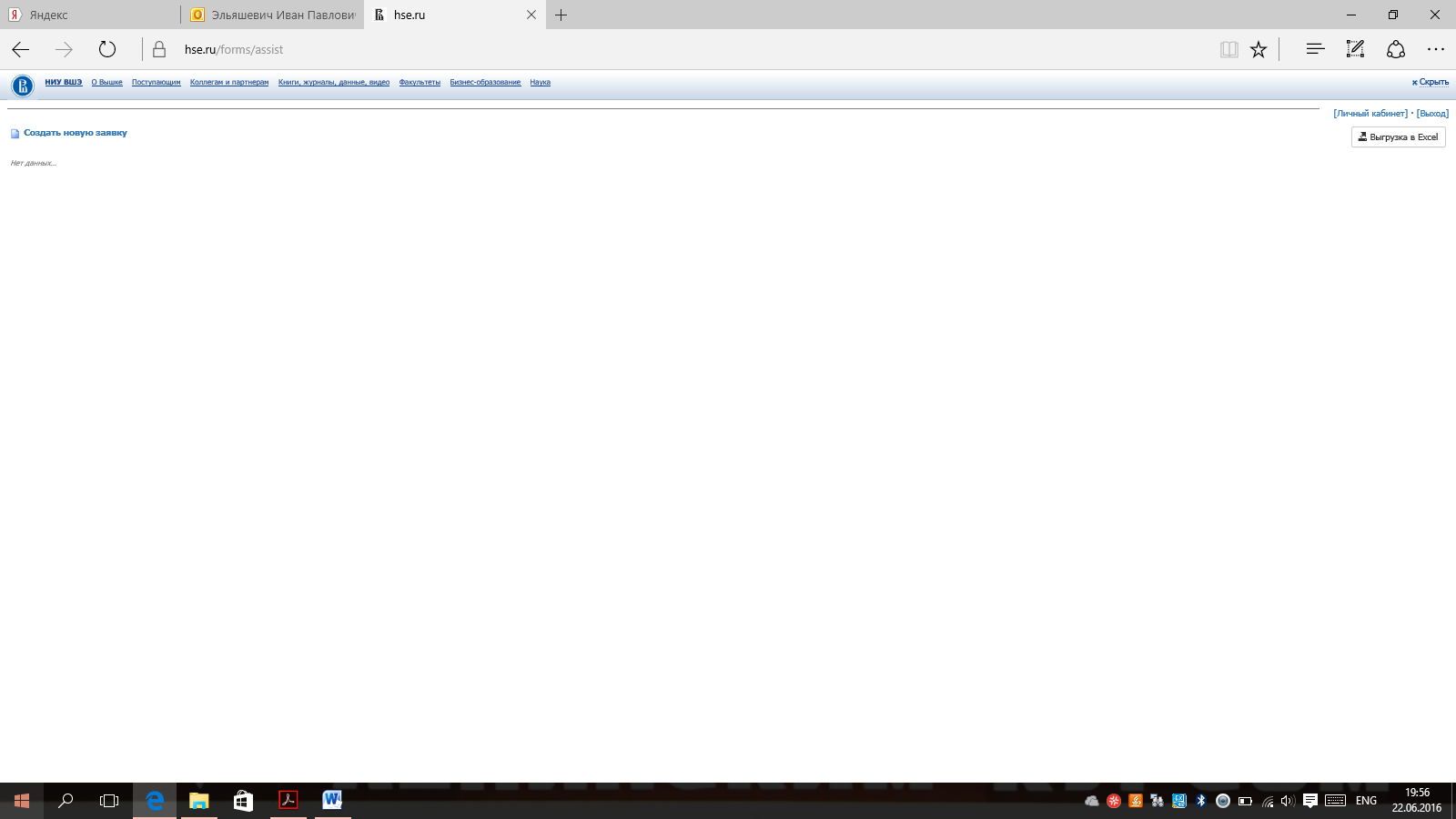 Шаг 4: В выпавшем списке выберете «Факультет бизнеса и менеджмента»
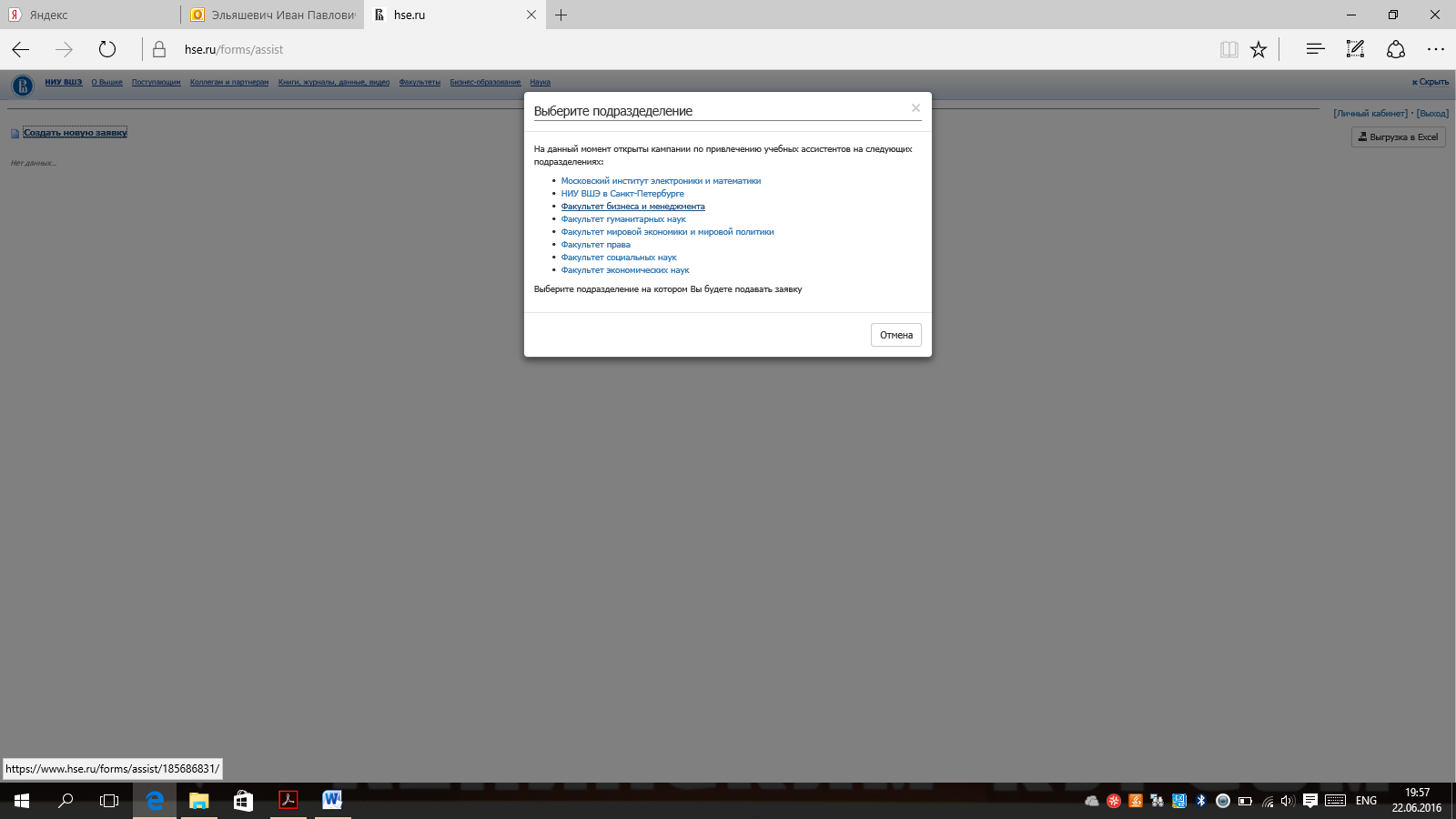 Шаг 5. Последовательно заполните необходимые поля на всех трех вкладках, нажимая для перехода на следующую вкладку кнопку «Далее»
1. Вкладка «Статус заявки»
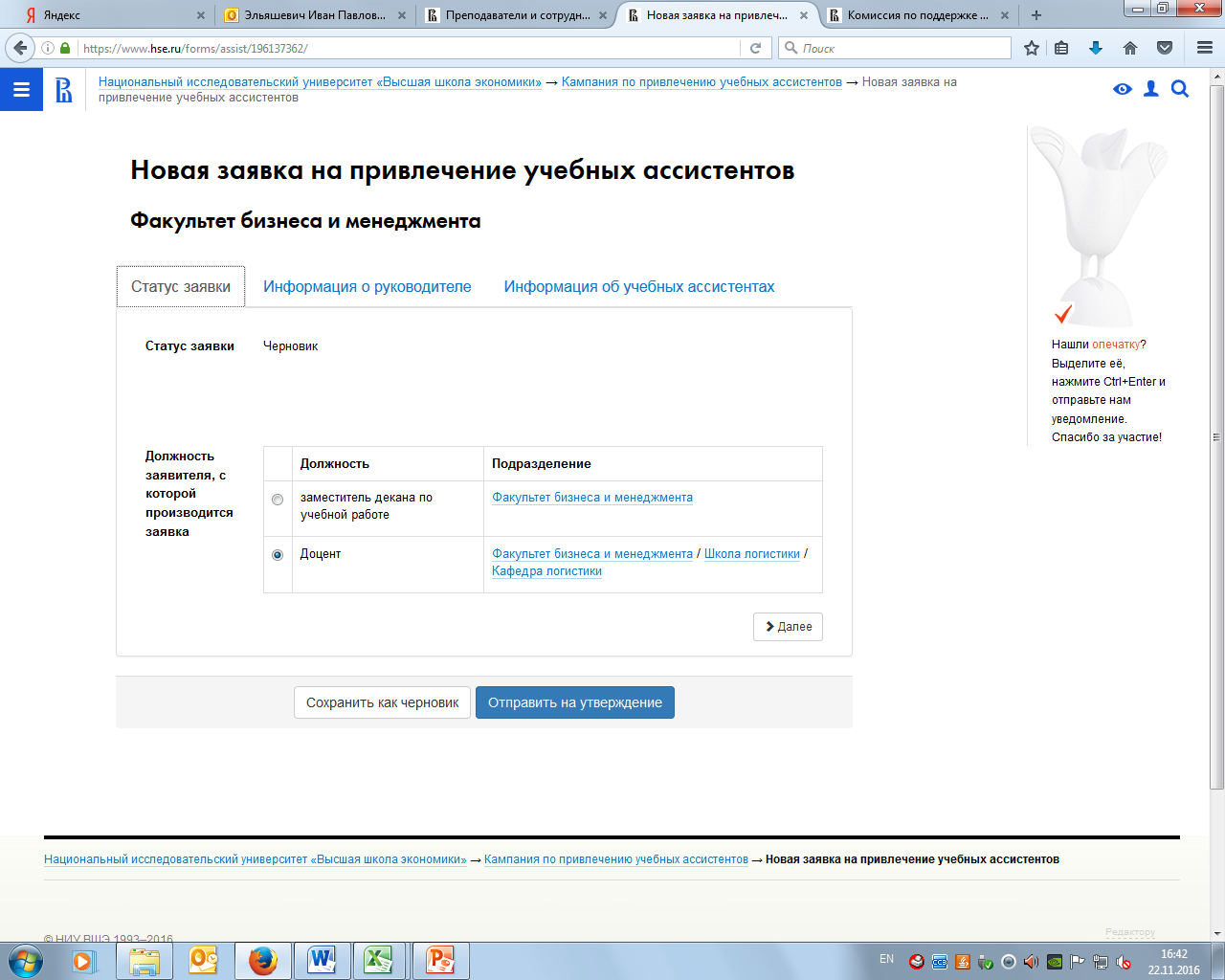 2. Вкладка «Информация о руководителе»
3. Вкладка «Информация об учебных ассистентах»
После того, как Вы заполнили все поля нажмите «Отправить на утверждение»
Поставьте галочку в поле «Из средств ФАР», а графу сумму выплат не заполняйте
ВАЖНО!
Заявки подаются на дисциплины, реализуемые в 3 и 4 модулях 2016/17 уч. г. Все заключенные с учебными ассистентами договора окончат своё действие 30.06.2017 г.
Размер вознаграждения учебного ассистента будет утвержден комиссией по поддержке образовательных инициатив, в зависимости от количества поданных и одобренных заявок, а так же лимитов целевых программ, передаваемых в распоряжение Факультета из средств центрального бюджета НИУ ВШЭ.
При заполнении полей с контактами студентов, указывайте рабочие телефоны и адреса почты, по которым Вы обычно общаетесь со своими помощниками.
Учебный ассистент должен обучатся на образовательной программе, реализуемой факультетом бизнеса и менеджмента, или проходить подготовку в качестве аспиранта по кафедре, входящий в структуру одной из школ ФБМ.
Предельно допустимое число учебных ассистентов, привлекаемых одним преподавателем для реализации одной дисциплины, не должно превышать 3 человека в течение одного семестра. Исключения составляют преподаватели, реализующие образовательную деятельность в Лицее, а так же проводящие факультетские дни.
Студенты или аспиранты должны иметь результирующую оценку не ниже 8 баллов по дисциплине, к реализации которой они привлекаются.
Студенты и аспиранты, по каким либо причинам, не изучавшие дисциплину, к реализации которой они привлекаются, или имеющие результирующую оценку по дисциплине ниже 8 баллов, могут привлекаться к участию в проекте при наличии рекомендации (обоснования), за подписью зав. кафедрой, или руководителя школы. В этом случае, средняя оценка кумулятивного рейтинга студента не должна быть ниже 7 баллов. 
Рекомендация высылается на адрес координатора проекта Битяй С.А. (sbitay@hse.ru), а оригинал передается по адресу Кирпичная ул. д. 33, каб. 608 .